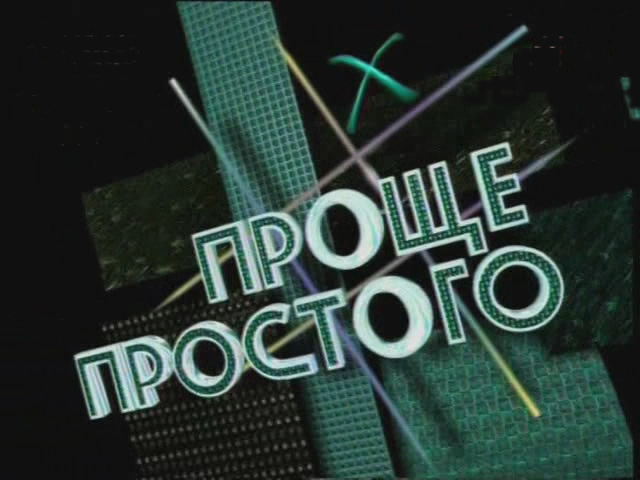 1 игра
1
Петя задумал число и сказал ребятам: «Это число меньше 15. Вы называете его, когда считаете четверками. Вы называете его, когда считаете тройками». Какое это число?
12
2
Какой цветок назван в честь одной из женщин-математиков?  

Хризантема             
Гортензия      
Лилия
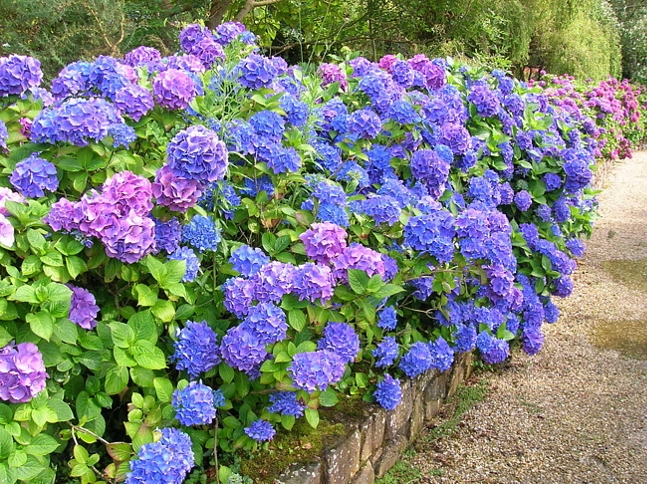 Именем известной вычислительницы француженки Гортензии Лекот (1723-1788) назван цветок гортензия, привезенный ею из Индии.
3
Автор первого в России учебника «Арифметика», который впервые был издан при Петре 1 (1701 – 1702 г.г.).  

Л.Ф.Магницкий
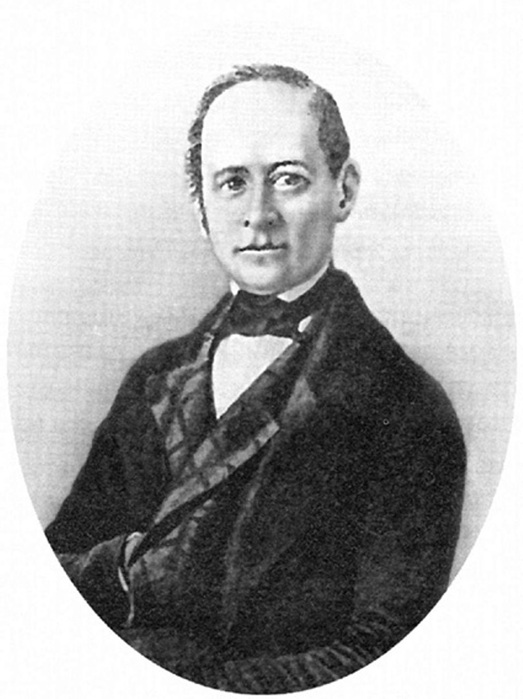 4
Температура у подножия горы была 15. На середине подъема на гору температура понизилась на 7, на вершине горы она еще понизилась на 12. Какая температура на вершине горы?
- 4
5
Угол в 2 градуса рассматривают в лупу, увеличивающую в 4 раза. Какой величины покажется угол?  
8   
 
2)  16   
 
3) 2
2
6
Процент – это: 
1) сотая часть числа; 

2) десятая часть числа;

3) тысячная часть числа.
1/100 часть числа
7
Древнегреческий ученый философ, живший в 6 в. до н.э., которому приписывают высказывание  «Все есть число». Кто это? 
Евклид 
 
2) Архимед  

3) Пифагор
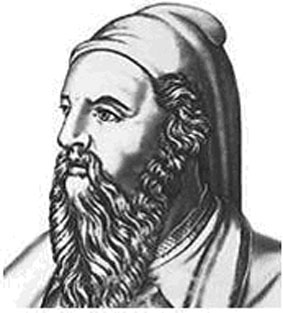 Пифагор
8
Оля родилась на 5 лет раньше Марии. В каком году родилась Оля, если Марии в 1995 году было 10 лет?
1980 г.
9
Из перечисленных ниже чисел укажите наименьшее число, которое кратно обоим числам 12 и 15: 
3  

60    

 3) 180.
60
2 игра
1
Величайшая заслуга этого древнегреческого ученого в том, что он подвел итог построения геометрии и придал изложению столь совершенную форму, что на две тысячи лет его труд стал энциклопедией геометрии. Кто он?    
 1) Архимед        
 
2) Пифагор  
 
3) Евклид.
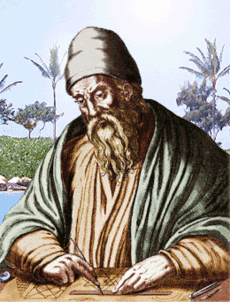 Евклид
2
Функциональную зависимость ввел в математику: 
франц. ученый Рене Декарт 
  
 2) франц.математик и физик Блез Паскаль

3) франц.ученый Франсуа Виет.
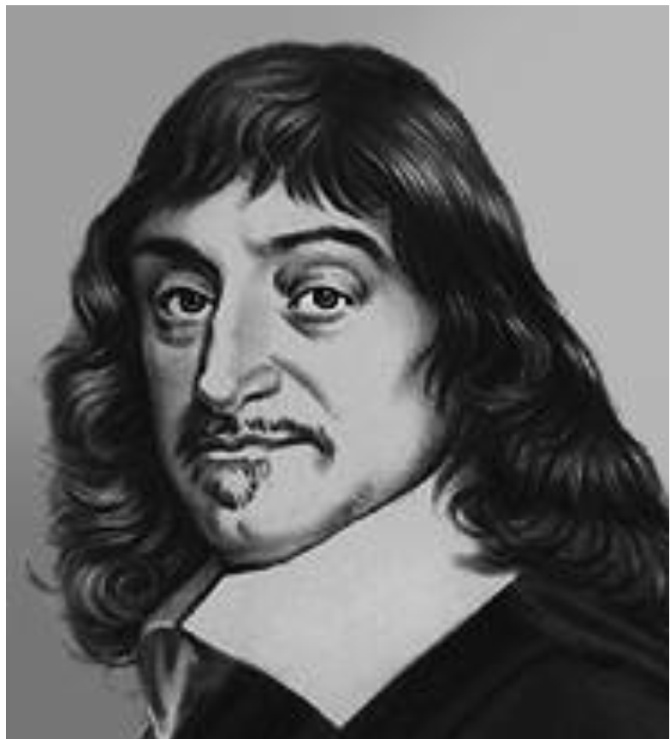 Декарт
3
Летел по небу гусь, да еще полгуся, да четверть гуся, да две осьмушки гуся. Сколько всего летело гусей?
2
4
Площадь квадрата со  стороной 100 м – это:
 
1) гектар; 
 
2) сотка; 
 
3) 10 кв.м.
гектар
5
В ящике 15 ложек. 9 из них большие, остальные маленькие. Найдите отношение числа маленьких ложек к числу больших.
6/9
6
Дробь 0,06 надо записать в виде процентов. Какой из следующих ответов верный?       
1)  0,06% 
   
2)  60%  
 
3)  6%.
6%
7
Если площадь квадрата 36 кв.см, то чему равна длина его стороны?
6 см
8
Стрелок из лука попал по мишени в 75% сделанных им выстрелов. Если стрелок сделал всего 20 выстрелов, то сколько раз он попал по мишени?
15
9
Исключите «лишнее» слово:  
сумма; 
 
2) разность; 

 3) множитель; 
 
4) частное.
множитель
Финал
1
Высота дерева 30 м. Найти, за сколько дней улитка достигнет вершины дерева, если днем она поднимается на 3 м, а ночью сползает на 2 м.   
10   
 
2)  28  
 
3) 30.
28
2
Сколько прямых можно провести между двумя прямыми? 


 бесконечное множество
3
Кому принадлежат слова: «Математику уже затем учить надо, что она ум в порядок приводит»?   
М.В.Ломоносову 
  
2) Лобачевскому 
 
3) С.Ковалевской
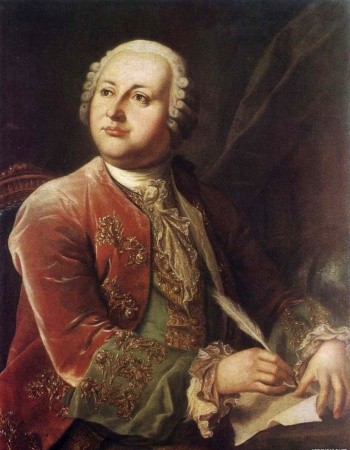 Ломоносову
4
Запятую после целой части десятичной дроби предложил ставить:  
нем.ученый Иоганн Кеплер  

2) франц.ученый Франсуа Виет 
 
3) франц.ученый Ренэ Декарт
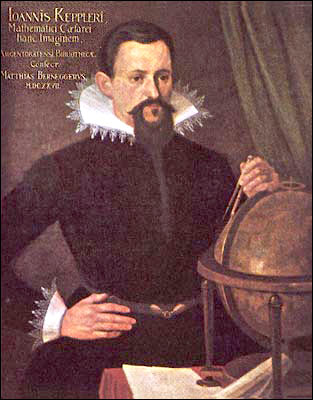 Кеплер
5
Скажите, сколько в комнате кошек, если в каждом из четырех углов сидит по одной кошке, напротив каждой кошки сидит по три кошке и на хвосте у каждой кошки сидит по кошке?
4
6
Кому принадлежат слова: «Математика – царица наук, арифметика – царица математики»?  
Блез Паскалю  

2) Карлу Фридриху Гауссу
 
3) Леонарду     Эйлеру
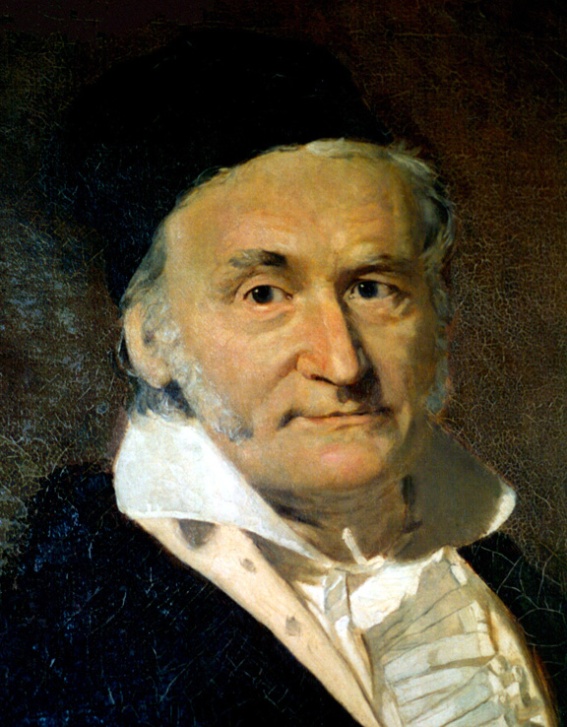 К. Гауссу
7
Ребята пилят бревно на метровые куски. Отпиливание одного такого куска занимает 1 минуту. За сколько минут они распилят бревно длиной 5 м?
4 мин
8
Кто из великих русских писателей занимался составлением арифметических задач?
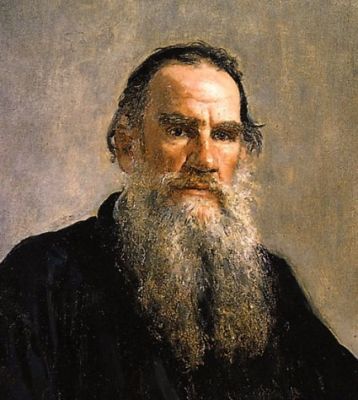 Л.Н. Толстой
9
Первая женщина-математик в России.
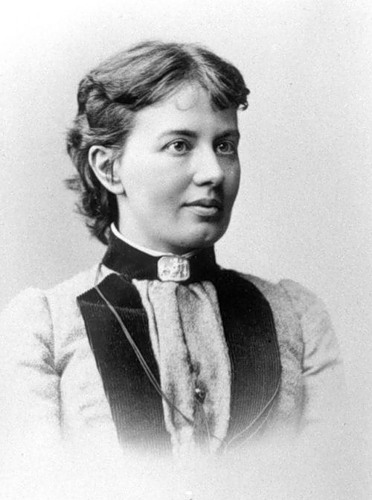 С. Ковалевская
Подведение
итогов игры
Использованная литература:
Математика. Приложение к газете «1 сентября»
Минковский В. Л. «За страницами учебника  математики»  
Предметные недели в школе. Математика. Сост. Л.В. Гончарова. – Волгоград: Учитель, 2004.
Труднев В. П. «Считай, смекай, отгадывай»
Использованные интернет-источники:
Картинка на титульном слайде:
http://gl.weburg.net/00/tv/shows/3/10472/mediumposter/505044.jpg 
Магницкий http://img1.liveinternet.ru/images/attach/c/5/88/465/88465571_large_magniz.jpg 
Цветок гортензия http://stat19.privet.ru/lr/0b16cfa6327fb9cdb4c949ca1a70cc03
Использованные интернет-источники:
Пифагор http://kk.convdocs.org/pars_docs/refs/4/3154/3154_html_6cd7080c.gif 
Евклид http://chronology.org.ru/images/thumb/a/a1/Euclides.gif/230px-Euclides.gif 
Ломоносов http://befocus.ru/images/stories/2013/02/M_Lomonosov.jpg 
Декарт http://biografiya.org/wp-photos/20090518-210153-2.jpg
Использованные интернет-источники:
Кеплер http://images4.wikia.nocookie.net/__cb20090515101441/science/ru/images/d/de/JKepler.png 
Гаусс http://www.arms-expo.ru/im.xp/051050054056052056054.jpg 
Толстой http://www.mixbox.eu/files/images/blogs/e492c81e5c7302077e3f7ac770ffa48c.jpg_o.png 
Ковалевская http://www.proza.ru/pics/2010/10/21/655.jpg